Holy Roman Empire Of German Nation before 1806
The Central European World of the 19th century 
and the Idea of the Austrian State

Jiří Němec (Institut of history)
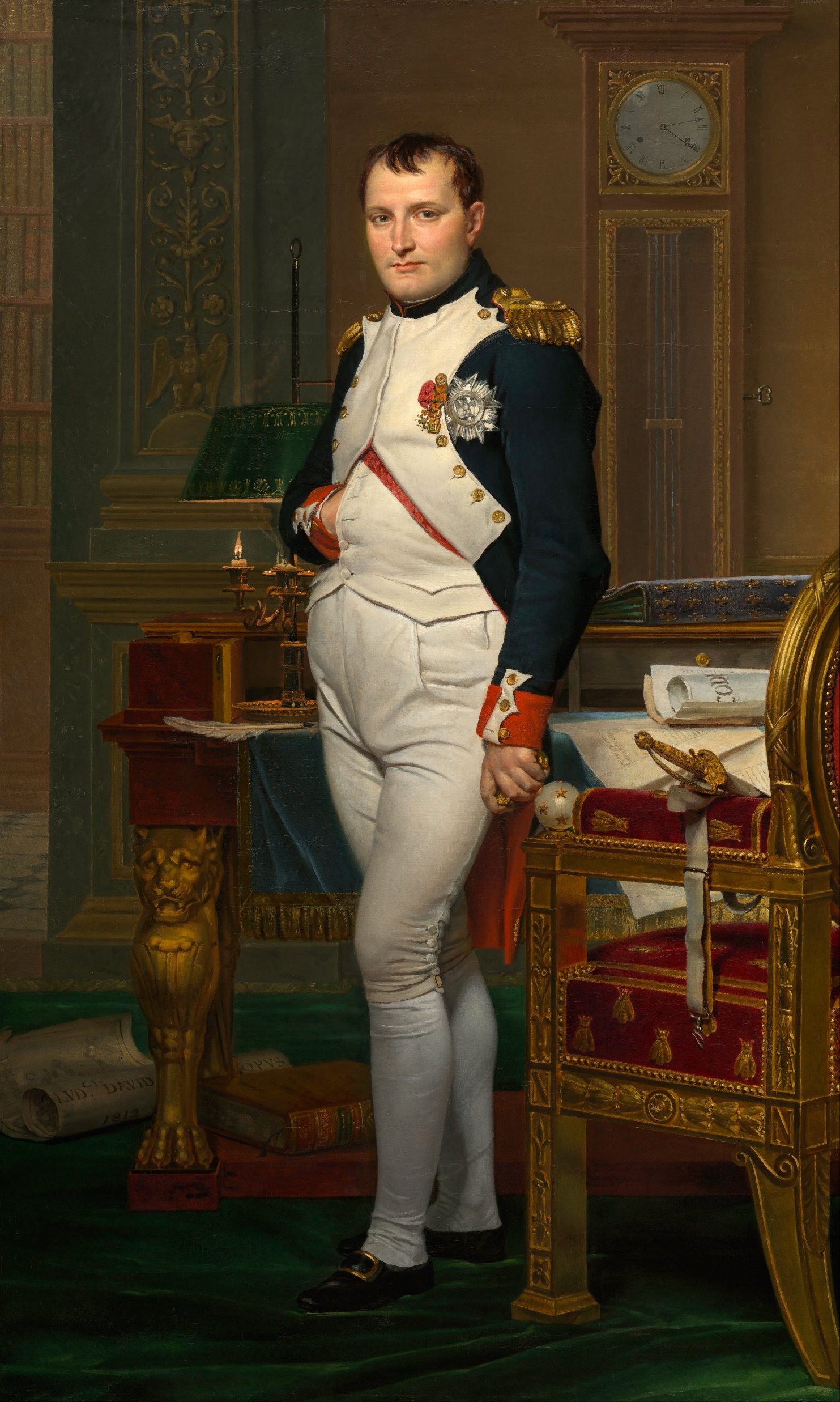 Central Europe and Napoleon Bonaparte (1799-1815)
Europe 1790
Europe 1810
Dissolution ofthe Holy Roman Empire of German NationAugust 1806 Abdication by the Emperor Francis II
1806
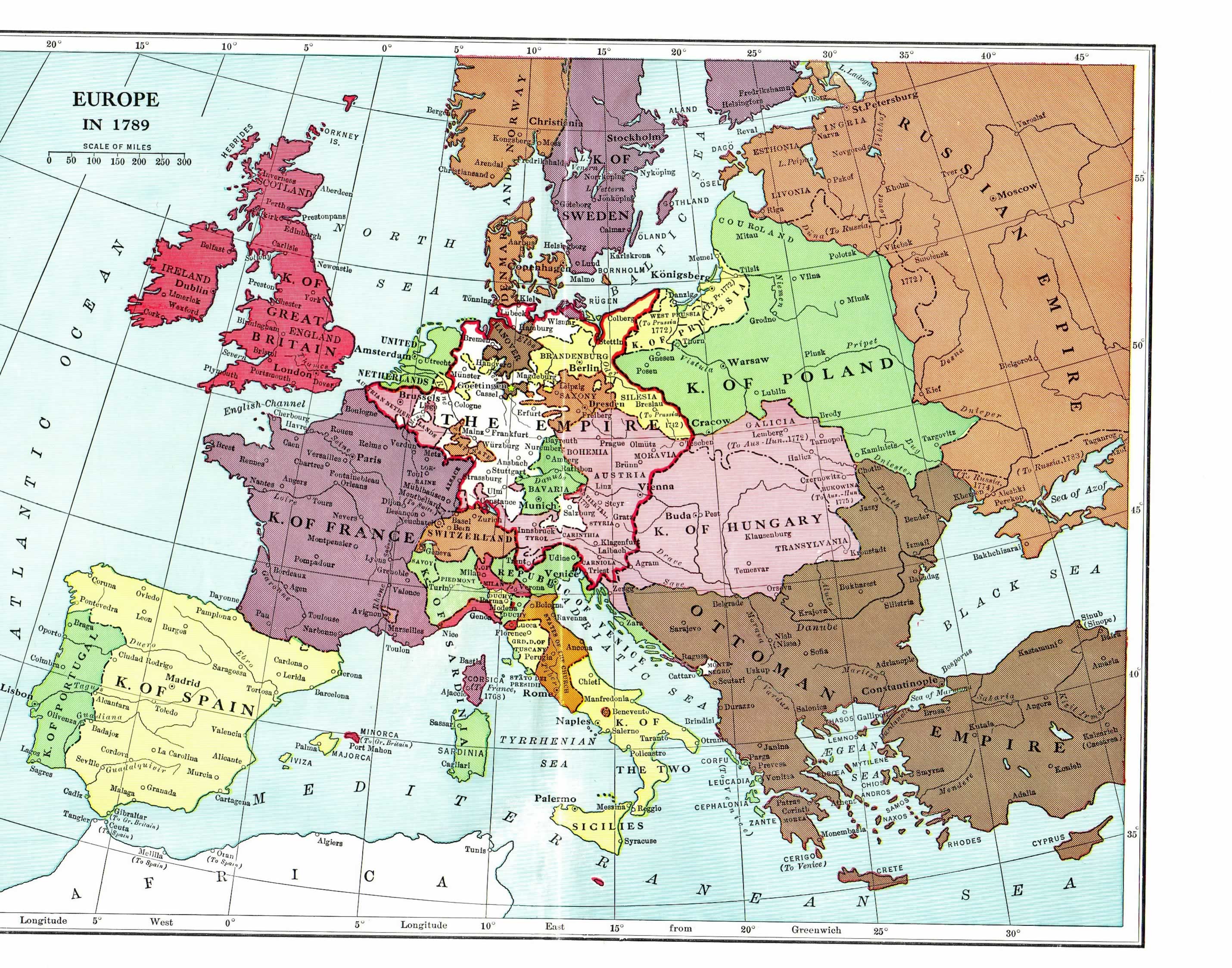 Francis II (Franz II) (1768-1835)
Emperor (1792-1806)
1804 Emperor od Austria
(as Francis I)
1815 Battle of Waterloo
1814-1815                Congress of Vienna
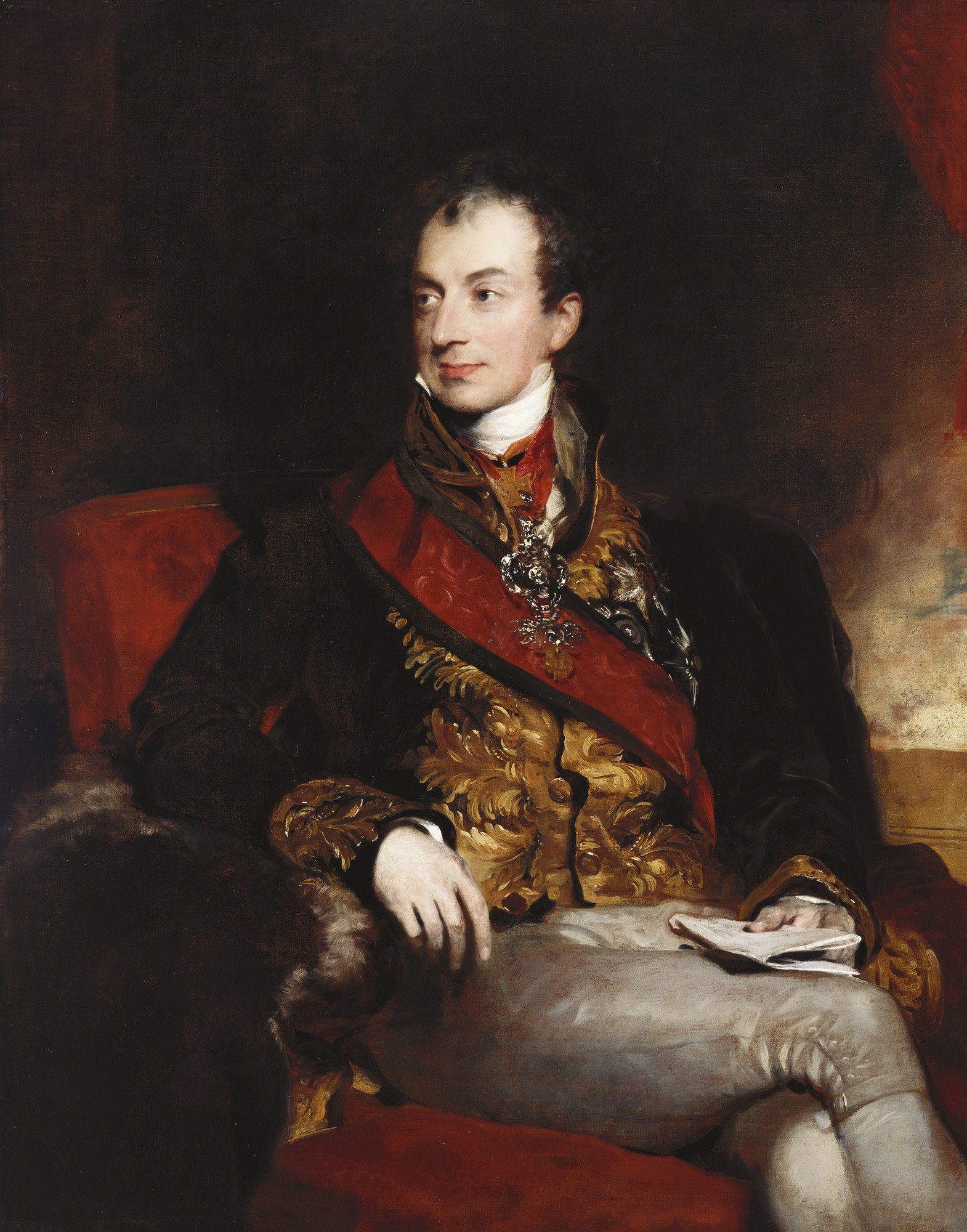 Meternich (1773-1859)
Austrian Minister
and Diplomat
Europe 1810
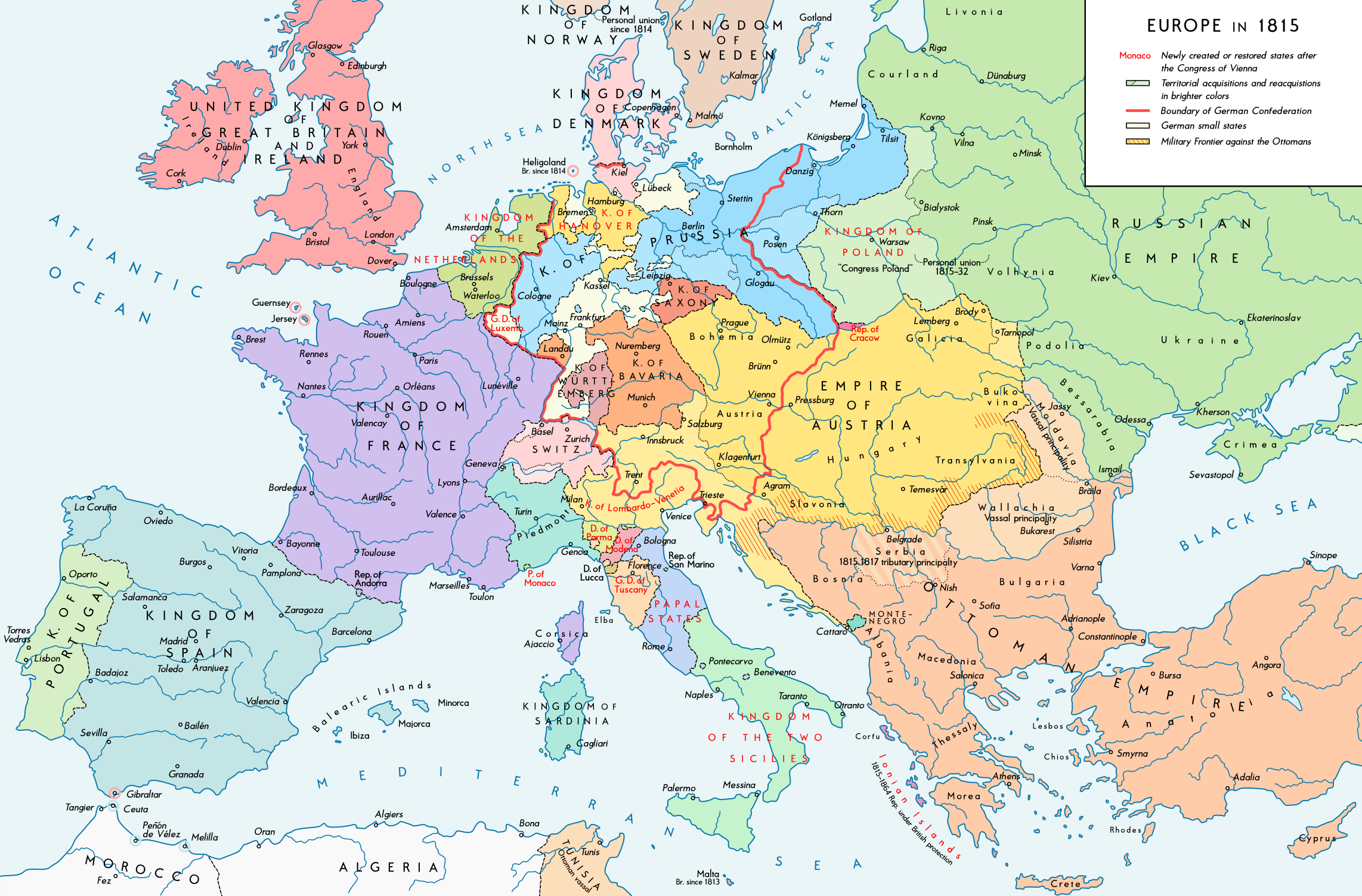 Europe 1815
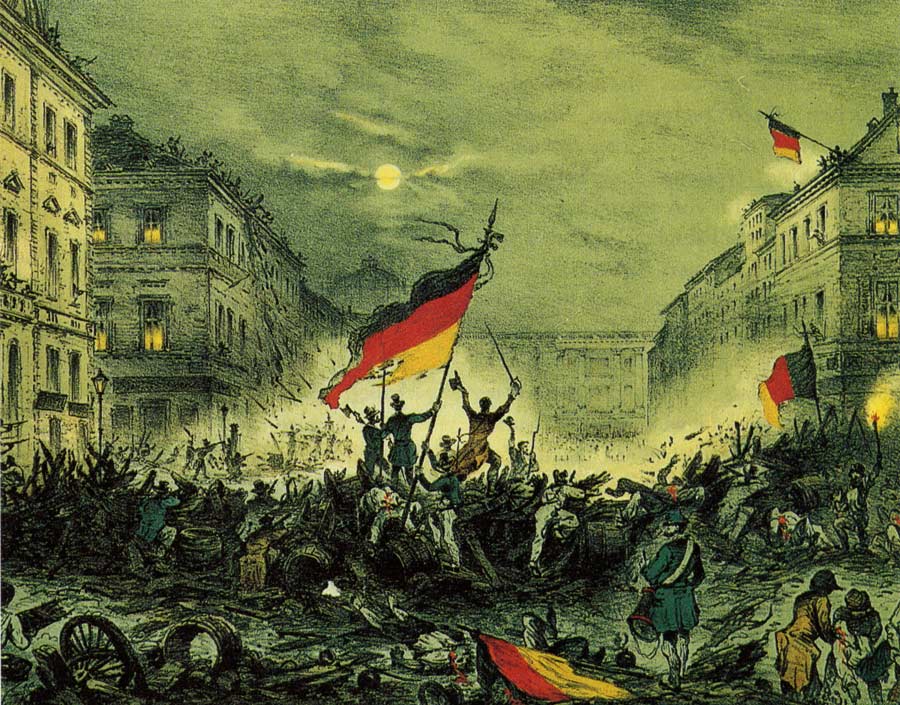 1815
1871
1848
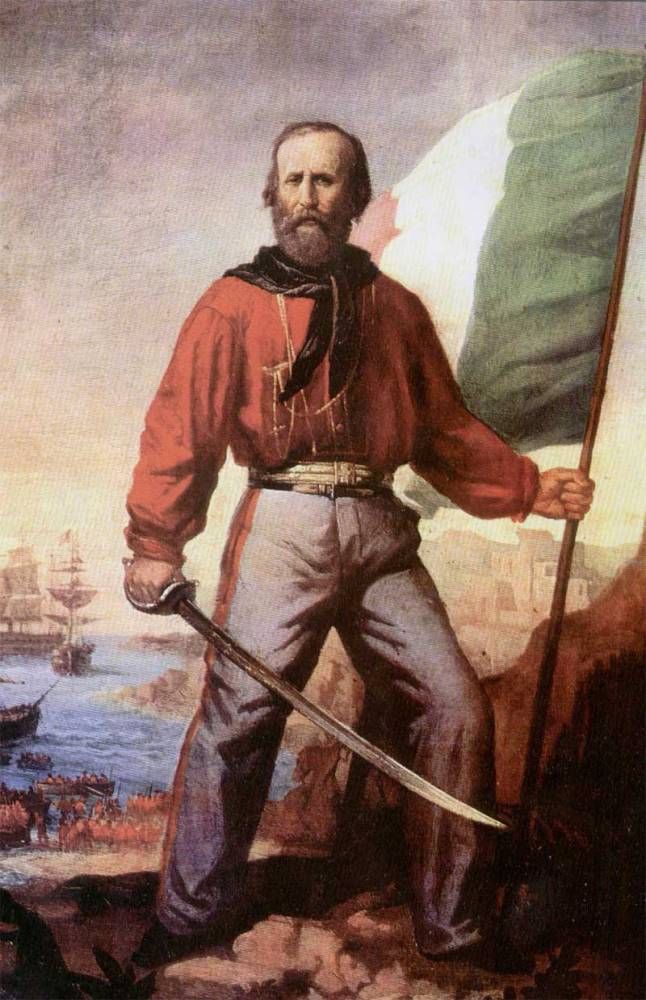 Empire of Austria1815-1866
1910 languages in Empire of Austria
A 1910 census found that 23% of the empire’s citizens spoke German as a mother-tongue, 20% Hungarian, 13% Czech, 10% Polish, 8% Ruthenian (Ukrainian), 6% Romanian, 5% Croat, 4% Slovak, 4% Serbian, 2% Slovene, 2% Italian, and 5% another of the languages which the survey asked about, including Bulgarian, Bunjevac (a Štokavian dialect of Croatian), and Romani (N.B. the percentages do not add up to 100% due to rounding).
This sample of languages contains representatives from many different language groups: Germanic (German), Uralic (Hungarian), Slavic (Bulgarian, Bunjevac, Czech, Slovak, Slovene, Ruthenian, Polish, Serbo-Croatian), Romance (Romanian, Italian) and Indo-Aryan (Romani).
19th CenturyEthnolingvistic struktureof population in Austria
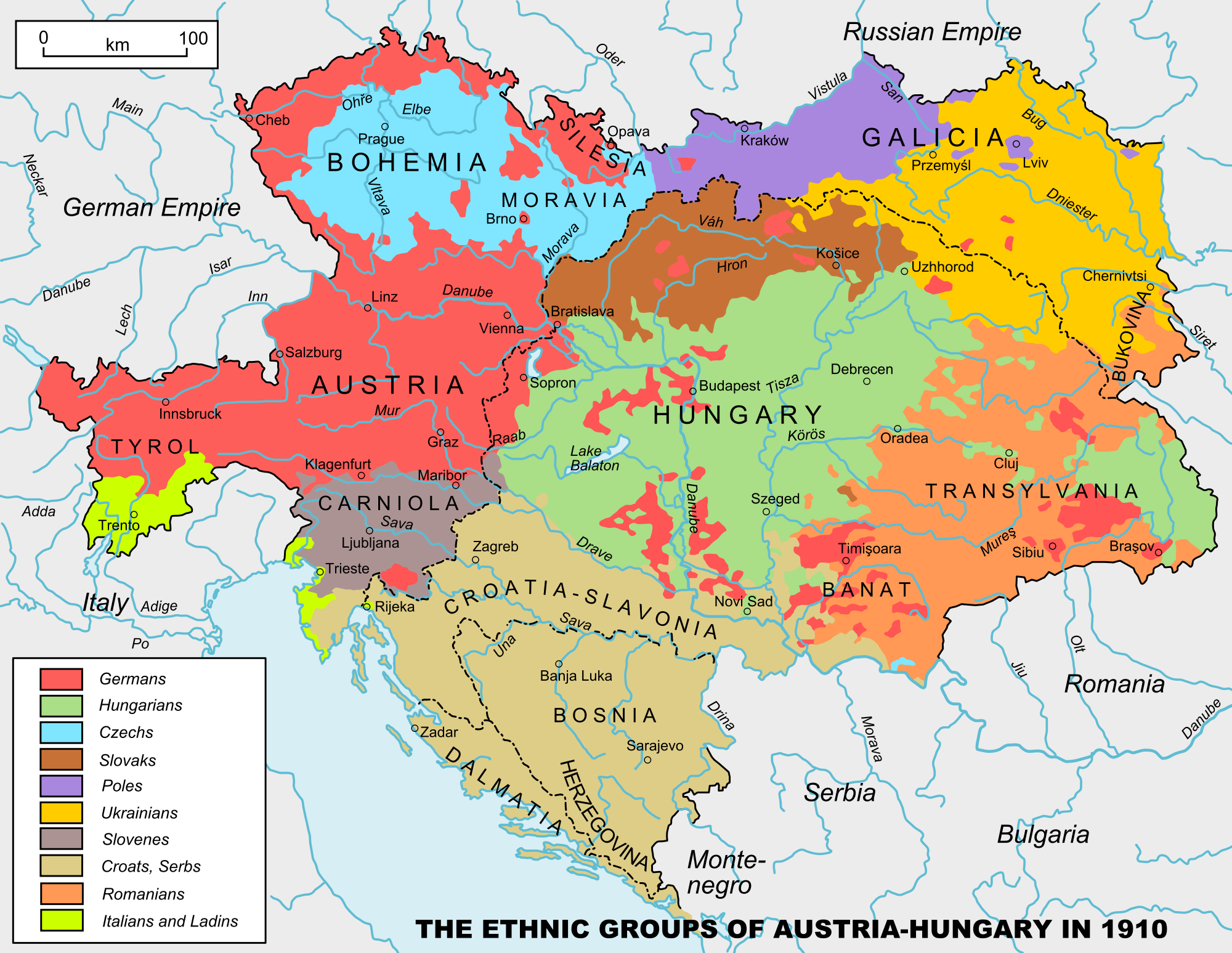 German         12 mil.
Hugaryan       10 mil.
Czech              6,4 mil.
Croat-Serb     5,6 mil.
Polish              5 mil.
Ruthenian      4 mil.
Romanian      3,2 mil.
Slovak             2 mil.
Slovene          1,2 mil.
Italian             0,8 mil.
Other              1 mil.

Total               51,4 mil.
19th CenturyEthnolingvistic struktureof population in Central Europe
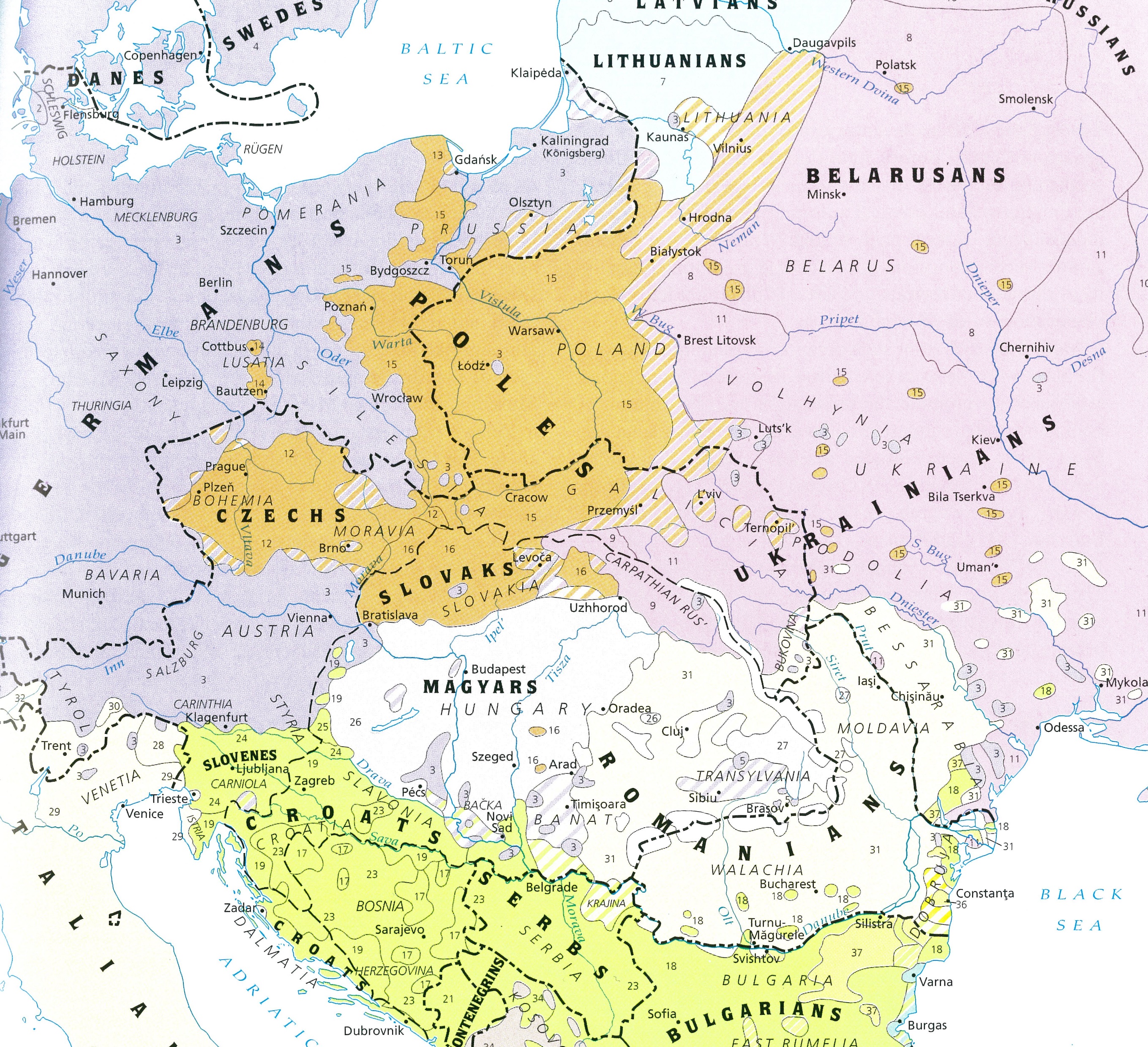 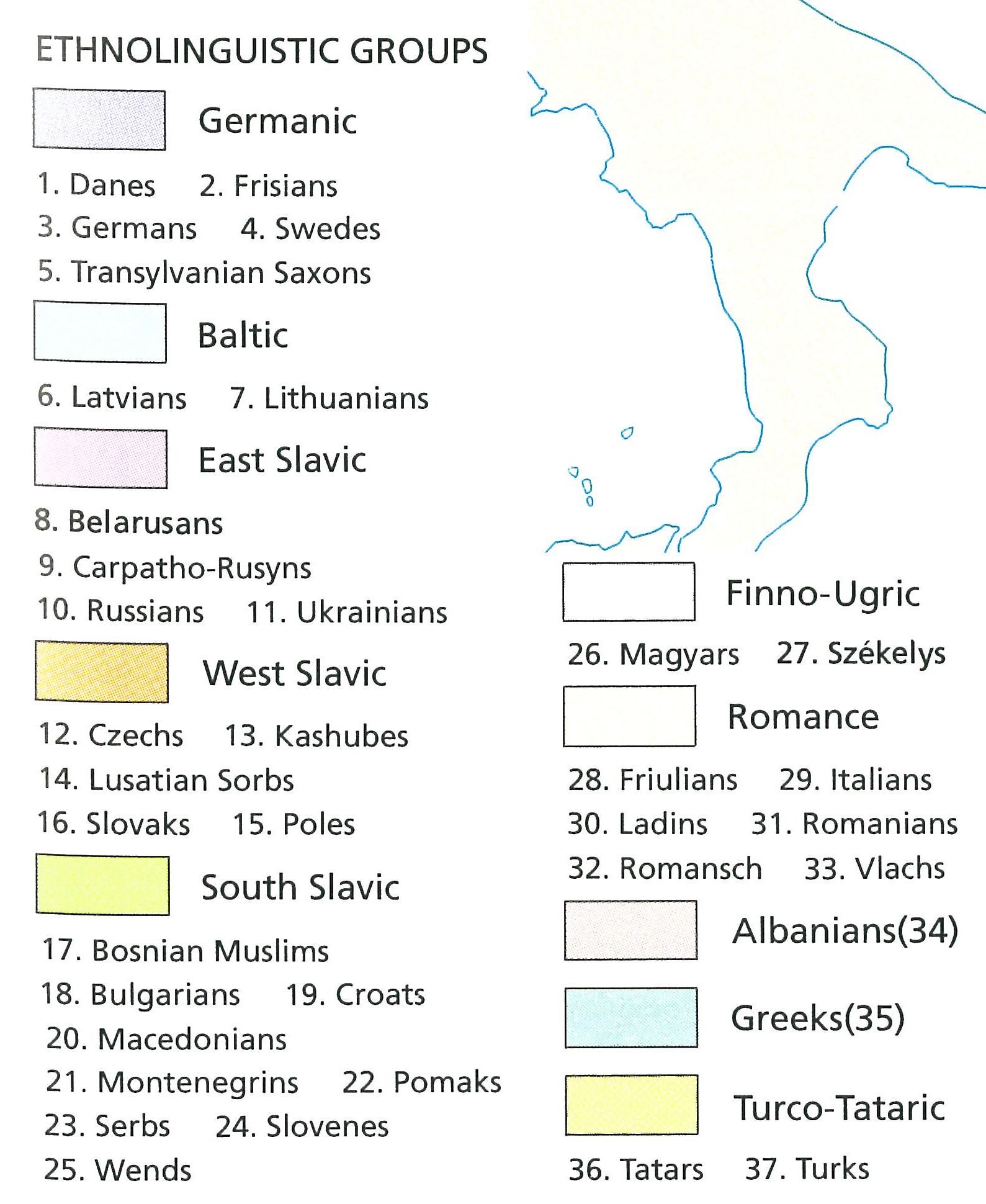 Revolution 1848in Austria
1. attempts at unifying Germans and the territories of the German Confederation into one large Germany,
2. attempts to gain recognition for the unity of the territories of the crown of St Wenceslas and recognizing the equality of the Czech nation and the German nation,
3. endeavours on the part of the Hungarian aristocracy to acquire an independent constitution and an independent Hungarian kingdom in Austria.
1848 – 1849Hungarian Uprising defeated by Austrian military forces
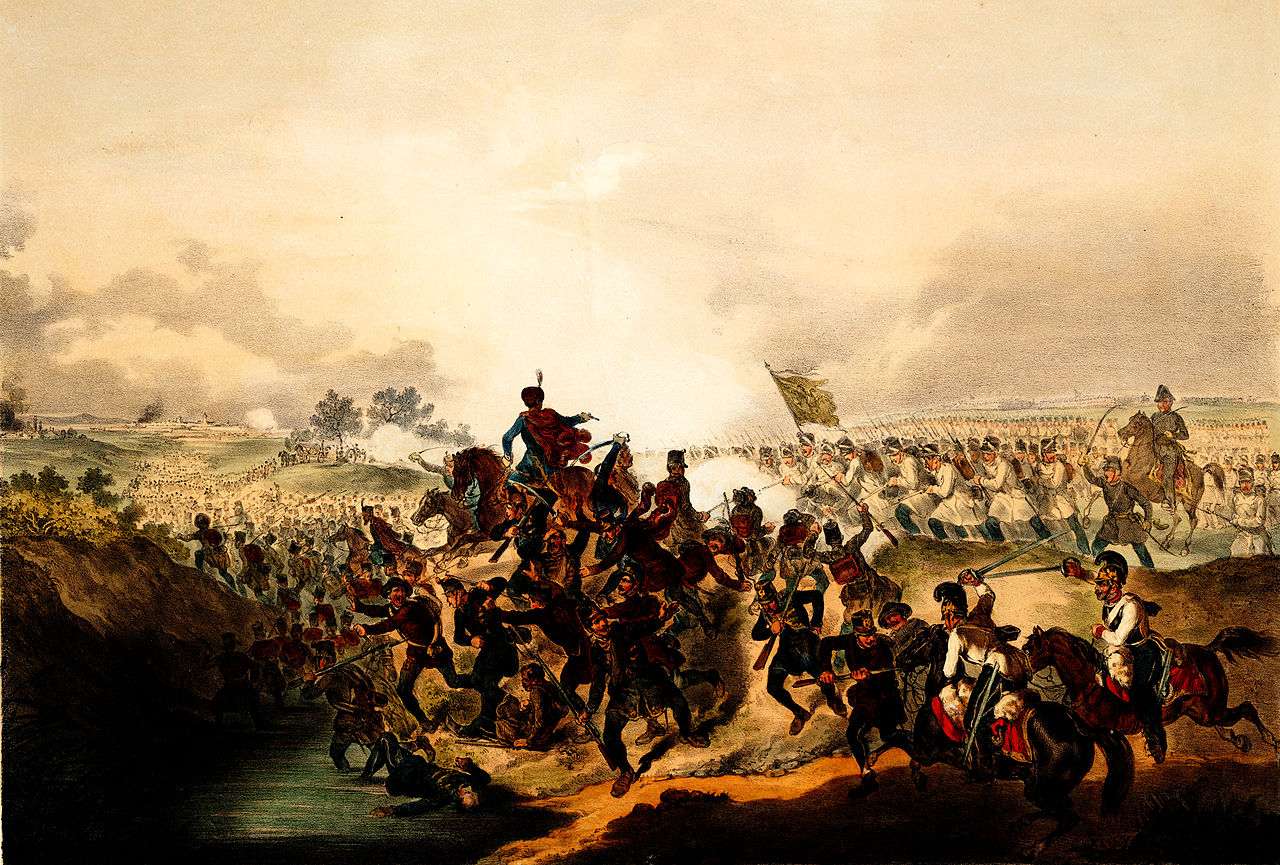 13. August 1849
Capitulation of Hungarian Army at Világos
Bohemia, Moravia, Silesia (Czech lands)
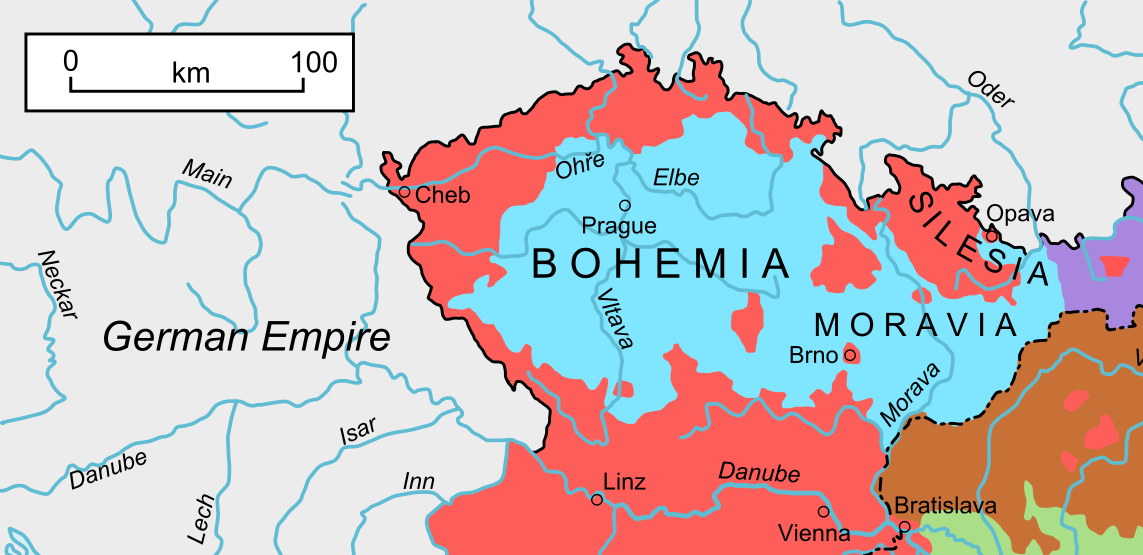 German Confederation
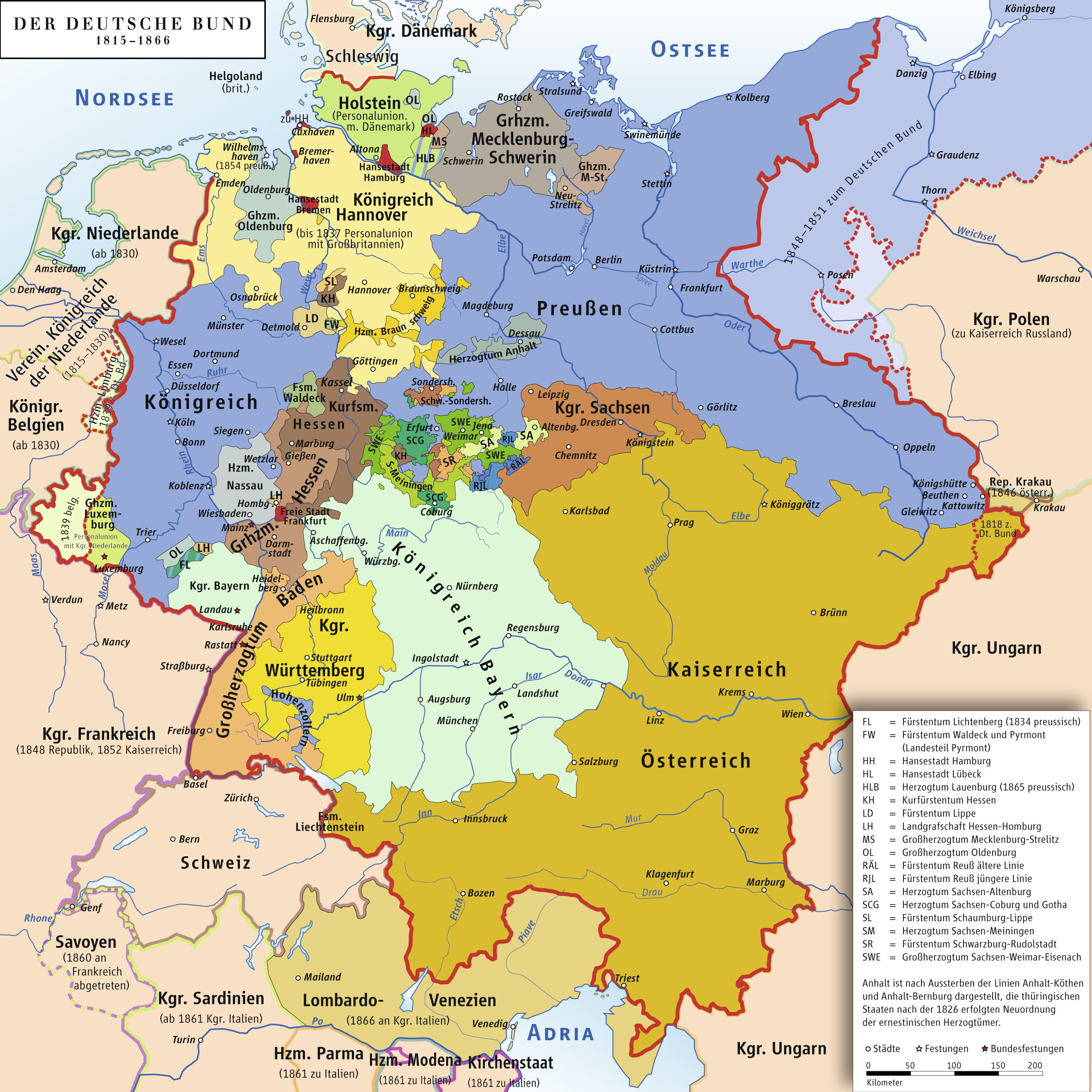 S
B
M
red   .... German language
blue …. Czech language
Bohemia ….B
Moravia ….M
Silesia ….S
Spring 1848Preliminary Parlamentin Frankfurt
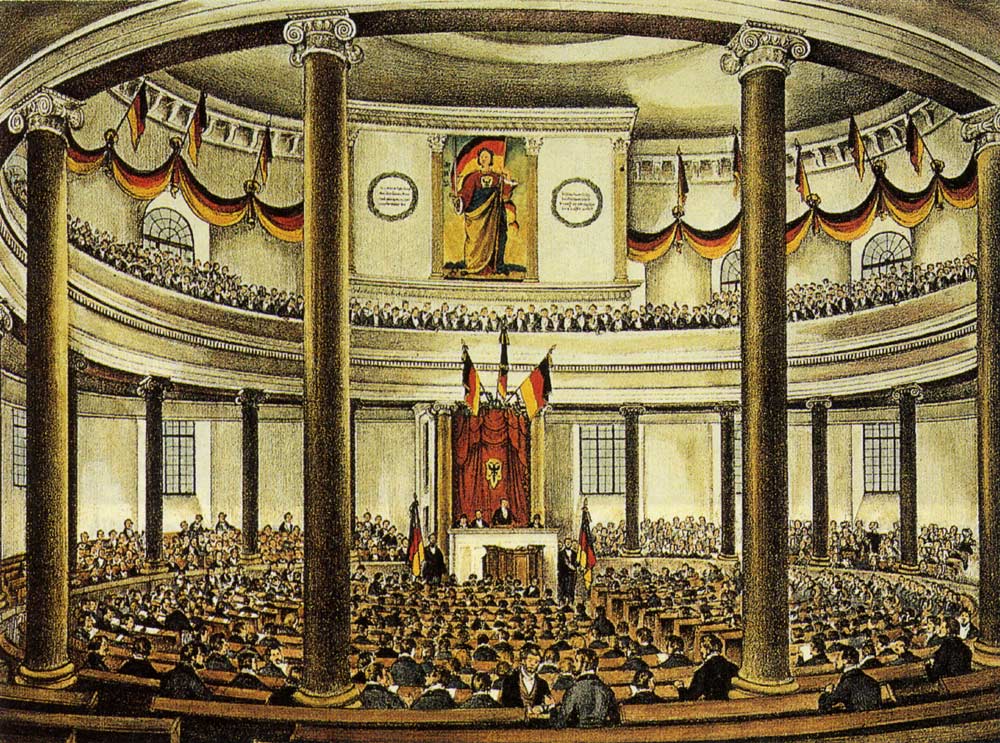 Aim … to prepare
for the unification of
all German territories
on basis of
German Confederation
František Palacký (1798-1876)
Czech historian
and liberal-conservative politician



April 1848 he was invited to taka part on the preliminary parliament in Frankfurt.
„Letter to Frankfurt“ from 11 April 1848
(the most important political statement of the Czech national movement in 1848)
Franz Joseph I.Emperor (1848-1916)
„Idea of the Austria State“ (1865) (in Czech)						 František Palacký
German translation
„Österreichs Staatsidee“ (1866)
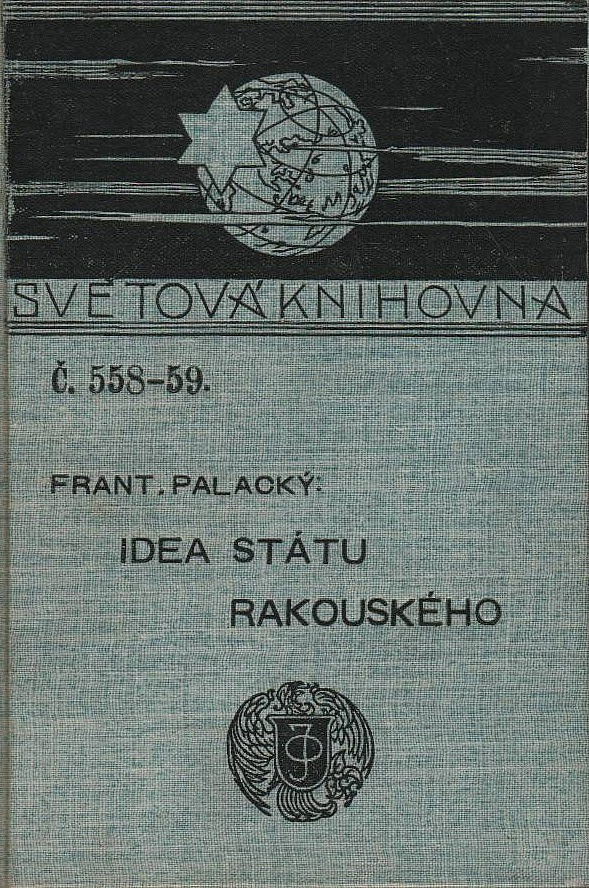 1866 Austro-Prussian war
Austro-Hungarian Empire1867-1914